Два метода сравнения последовательностей
Карта локального сходства. Может быть применена для сравнения геномов целиком
Выравнивание последовательностей. Может быть применена только для сравнения последовательностей, произошедших из одной и той же предковой последовательности. Такие последовательности называются гомологичными(следующая лекция)
1
Карта сходства 2х последовательностей
2
Карта сходства 2х последовательностей с учетом комплементарной цепочки
3
События: Инверсия на месте (in situ); делеция в одной из бактерий;
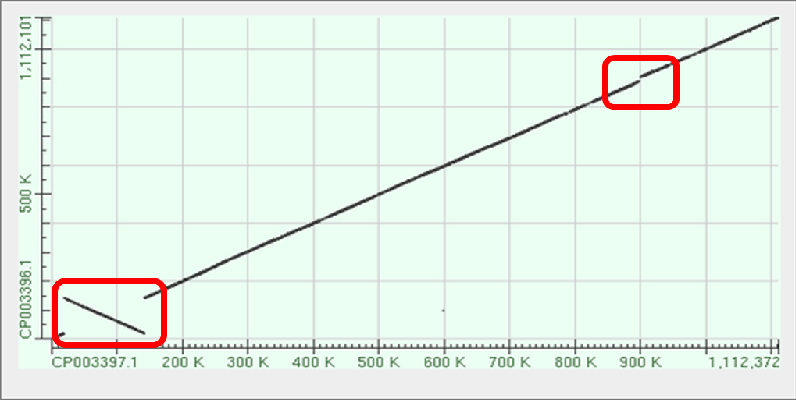 4
События:  …  перемещение участка ДНК в другое место (транслокация) в одной из бактерий
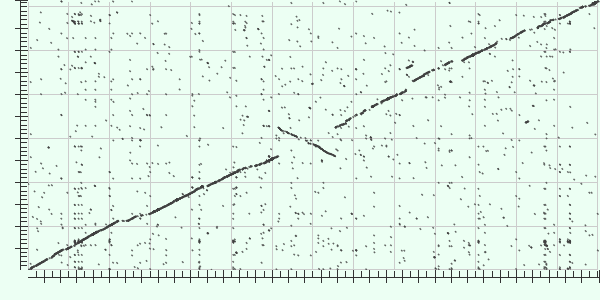 5
События:  …  транслокация c инверсией
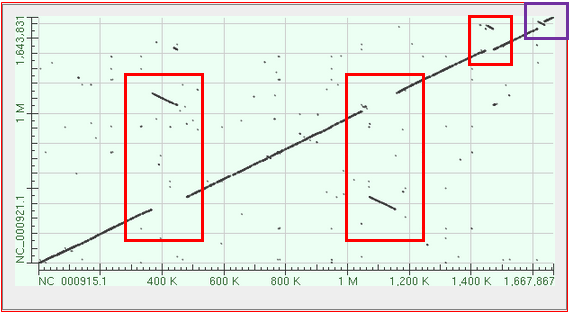 6